Grace
Ephesians 2:8-9
Grace
“For it is by grace you have been saved, through faith—and this not from yourselves, it is the gift of God— not by works, so that no one can boast.” 					-Ephesians 2:9-8
Grace Alone
Take one minute and define “Grace” with your neighbor.
Definition of Grace:
“Grace is Christianity’s best gift to the world, a spiritual nova in our midst exerting a force stronger than vengeance, stronger than racism, stronger than hate.” –Philip Yancey
Another Definition of Grace
“Justice is getting what you deserve. Mercy is not getting what you deserve. And Grace is getting what you absolutely don’t deserve.” –Cathleen Falsani
And One More…
“Grace, she takes the blame, she covers the blame, removes the stain, […] She travels outside of Karma… Grace makes beauty out of the ugly things.” –Bono (U2’s lead singer)
Why do we need Grace?
By nature we are sinful people, and we need God’s grace to overcome our nature.
What do we need to do to earn Grace?
There is nothing we can do to earn God’s grace – all we have to do is accept it. 
Like a gift, Grace is free, it is not deserved and it is not earned. Unlike gifts we receive on birthdays and Christmas, it doesn’t break and it can’t be lost.
So How Do We Receive Grace?
Quick Answer: Through Faith

“Faith Alone”

Take two minutes and discuss what it means to have faith.
1st Problem with Grace
It’s not fair.
No matter how great we think we are, no matter how hard we think we’ve worked, no matter how much better we are than anyone else – grace is given to all people for the same price – free. It’s a gift from God, for everyone, regardless if we deserve it.
Let’s Play a Game!!!
2nd Problem with Grace
We never appreciate it. 
This life is a gift from God. Every moment is blessing and we never manage to truly appreciate that. We notice it once in a while, but we quickly forget how incredible it is. 
For instance, parties are special because they rarely happen.
QUESTIONS?!
Connect with Your Small Group
Blessings and Bummers
 Bibles – Ephesians 2:8-9
Connect with Jesus  (2Q’s)
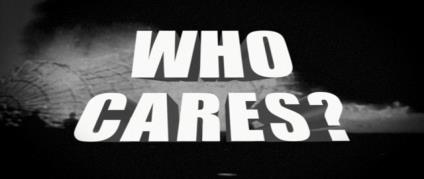 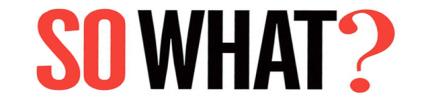 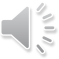 8 For it is by grace you have been saved, through faith—and this is not from yourselves, it is the gift of God— 9 not by works, so that no one can boast.
Our Prayer
Dear God,
Every moment on this earth is a blessing from you. Let us breathe in your grace knowing full well of the power and love that you give us.In your name we pray, Amen.
Blessing
The Lord bless you    and keep you;the Lord make his face shine on you    and be gracious to you; the Lord look upon you    and give you peace.